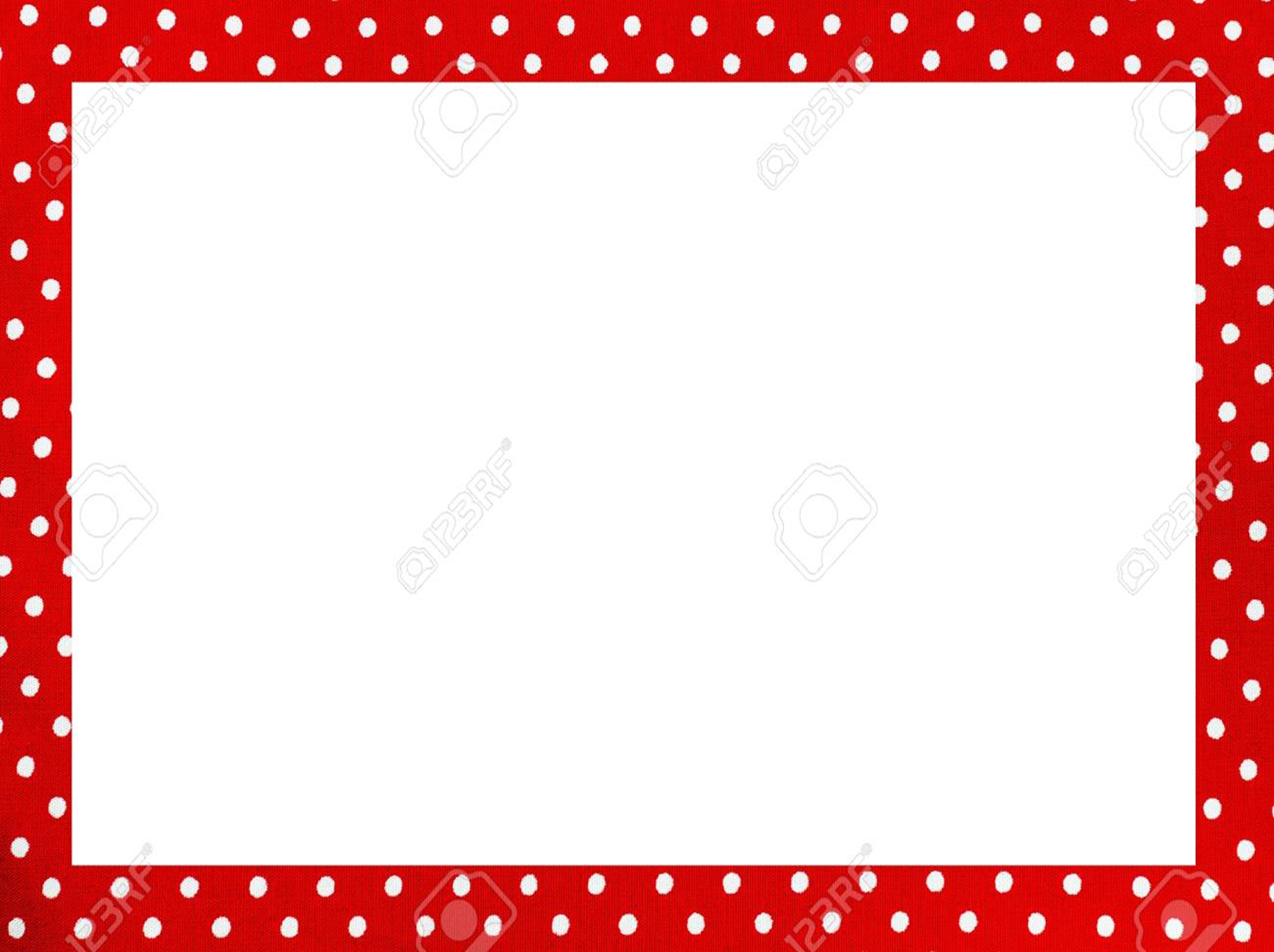 Educadora de Párvulos: Verónica Rodríguez
Kinder y Pre Kinder
Escuela Pedro Antonio Tejos
OAT 5
Corporalidad y movimiento
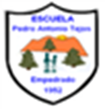 MOTRICIDAD Y DIVERSIÓN
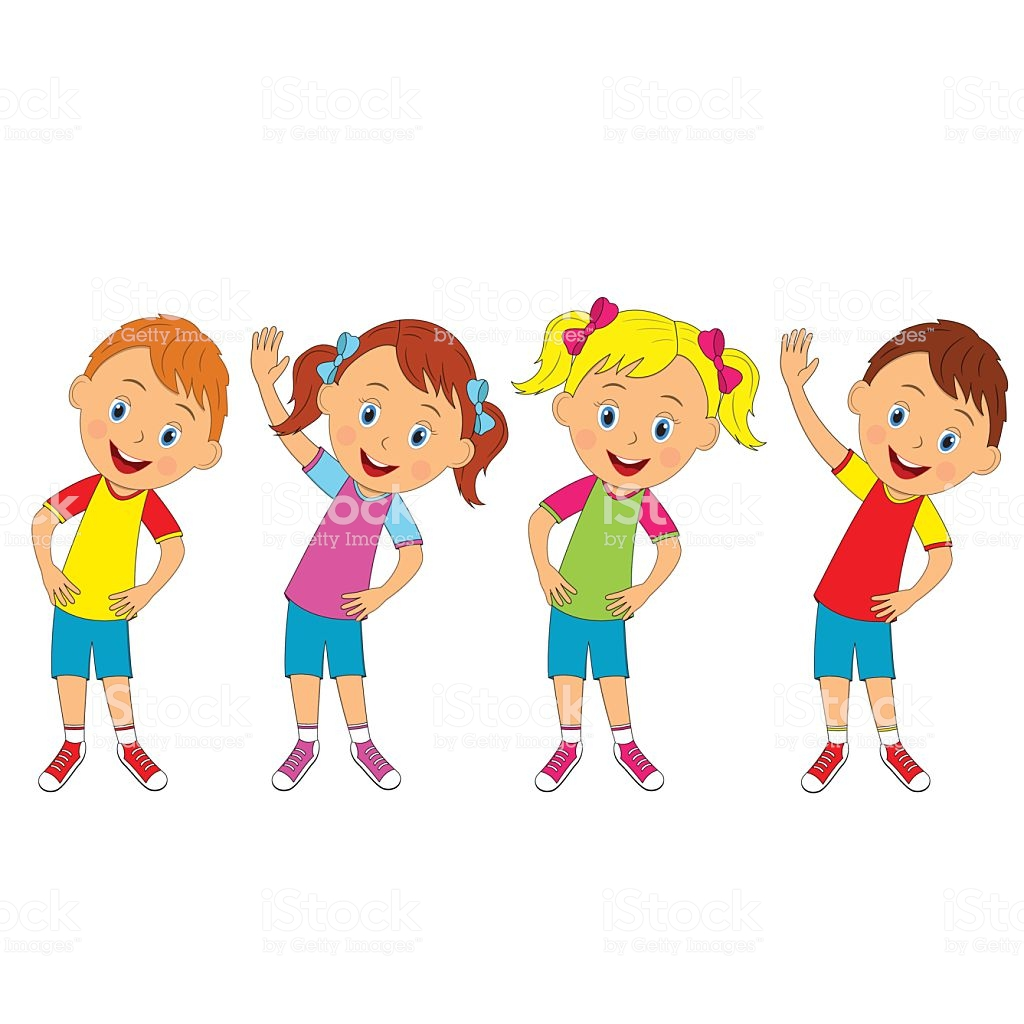 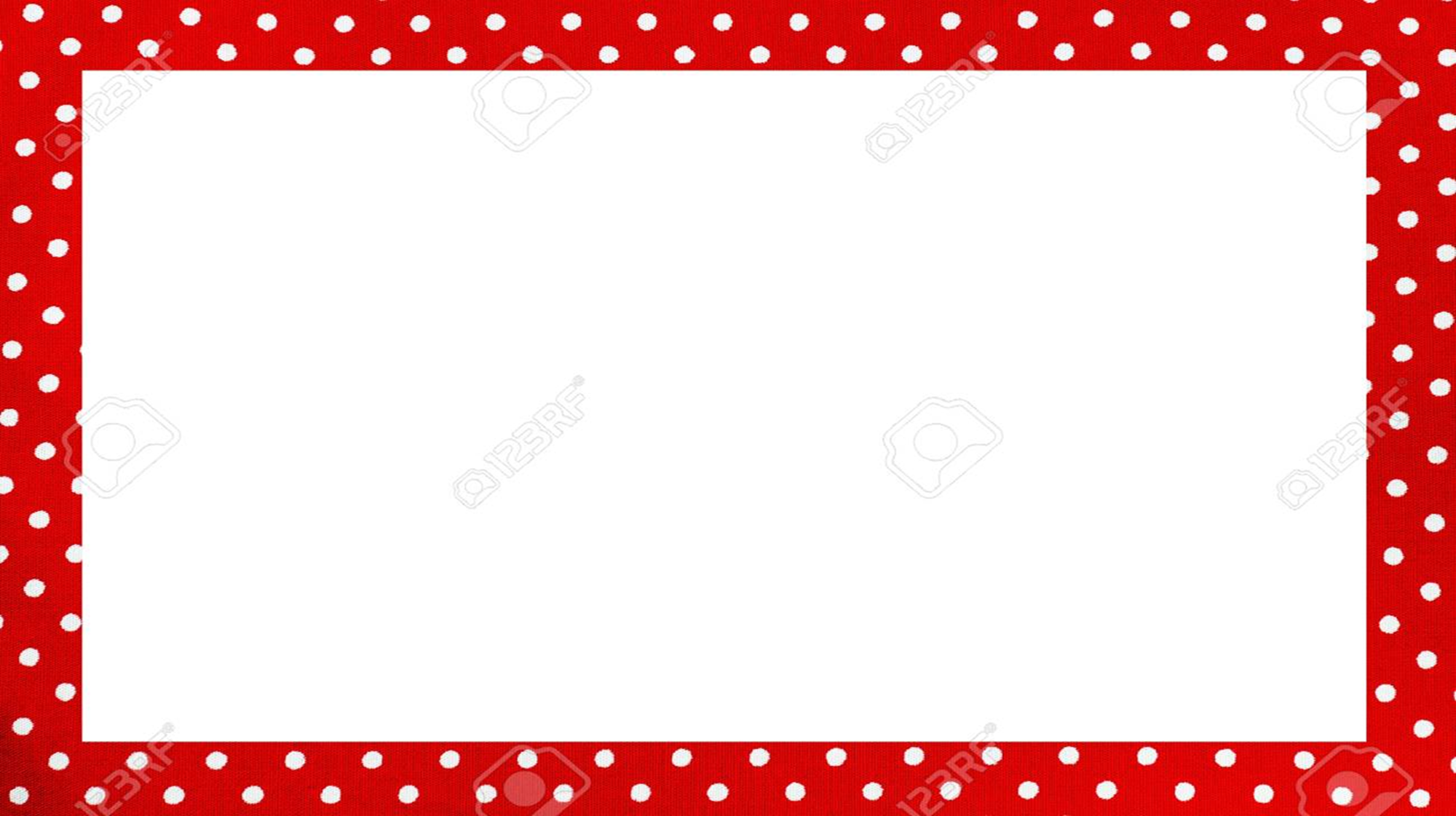 Sigue las instrucciones que te dan los animalitos para que puedas realizar los ejercicios.Puedes escuchar música para ejercitar.Vamos !!!  A Divertirse !!!.Recuerda pinchar para que aparezcan los animales.
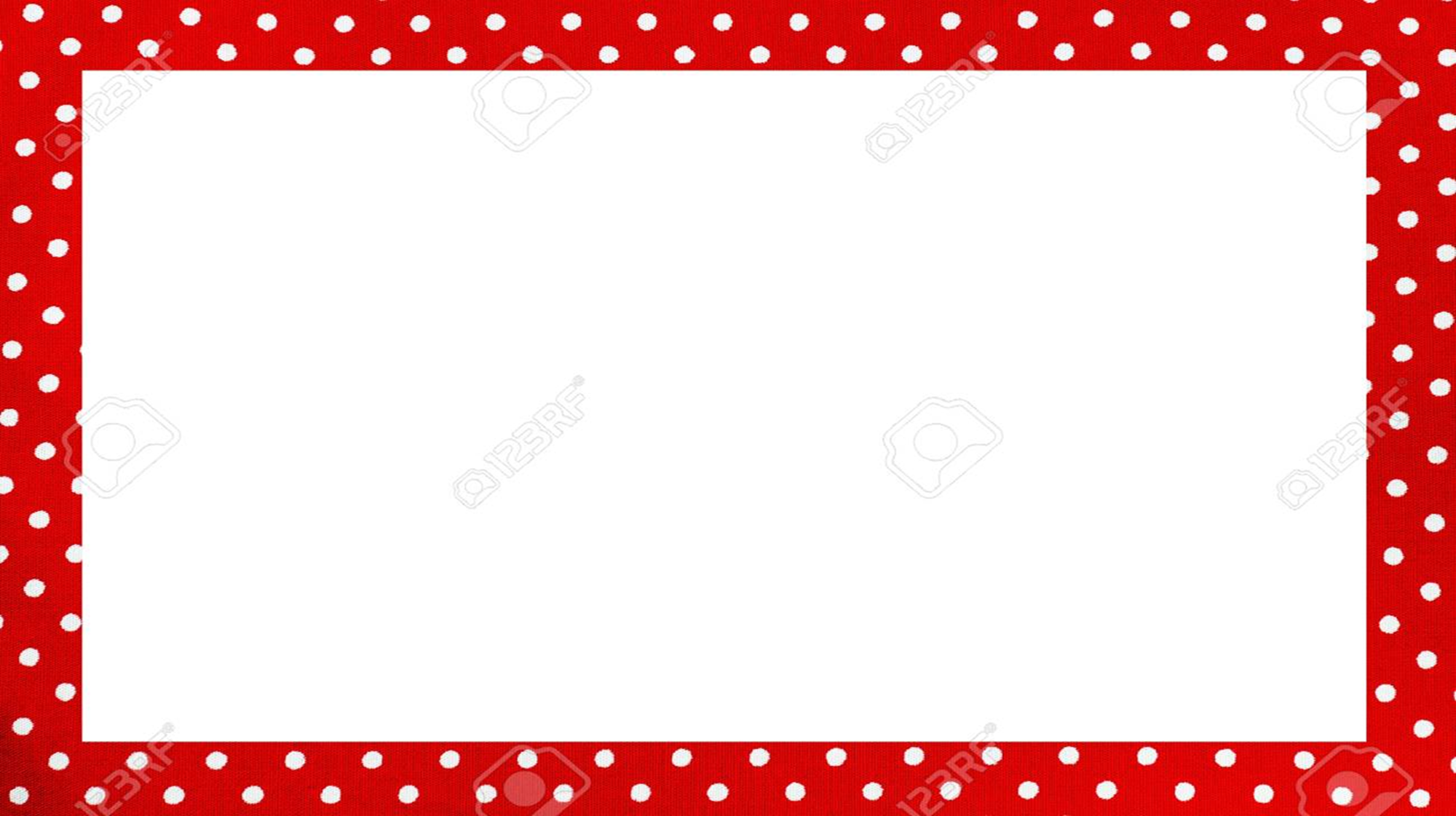 Responde éstas preguntas.
Comenta que tipos de movimientos o posturas  prefieres realizar, ¿porqué?
Explica de que manera, éstos movimientos, posturas o desplazamientos  pueden beneficiar tu cuerpo.
¿En que situaciones corres?.
¿Cuándo ejercitas tus brazos?.
¿Cómo te sientes cuando te ejercitas?.
¿Qué pasaría si nunca te ejercitas?.
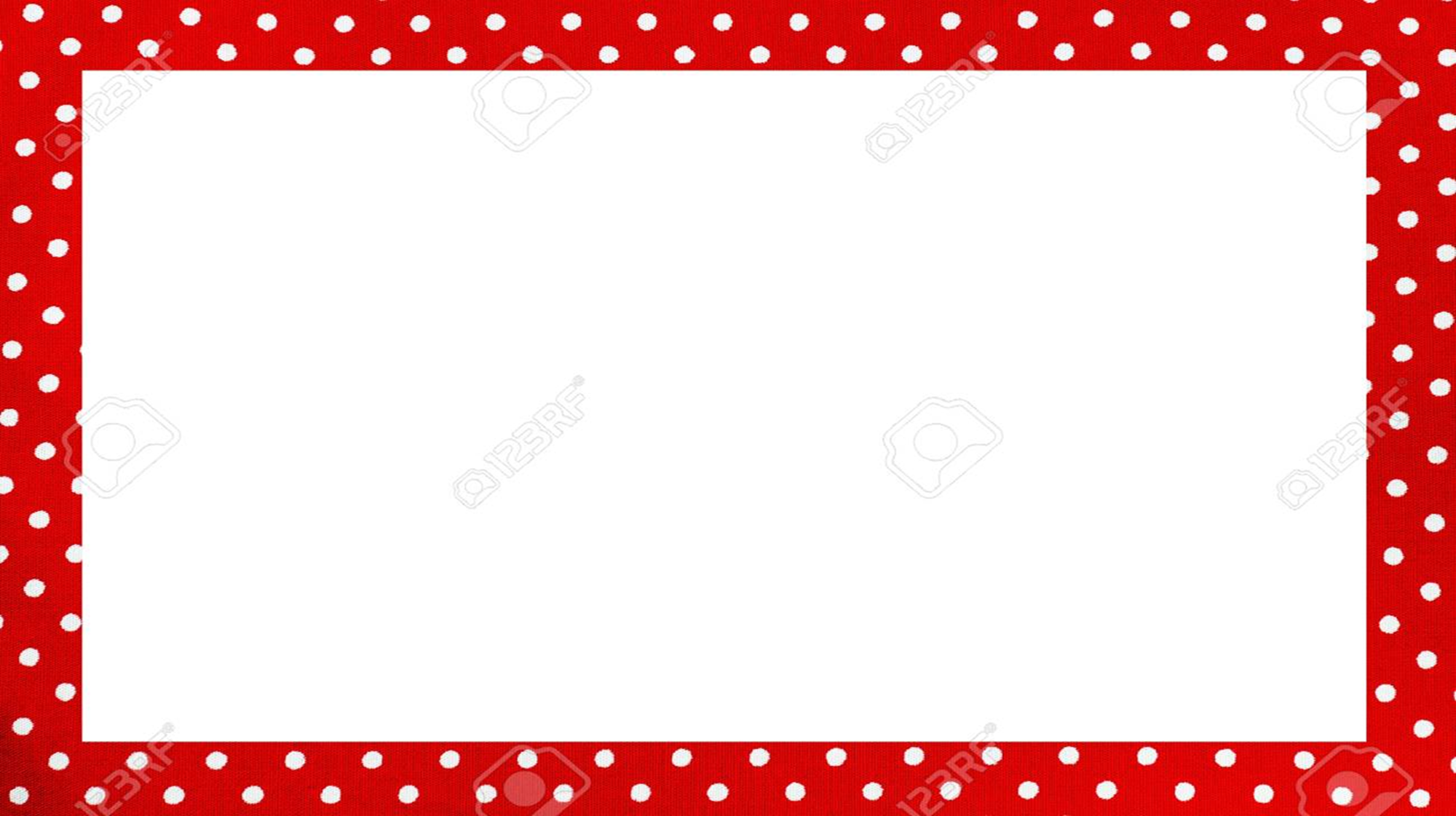 Dice la Tortuga Topacio, que camines muy despacio
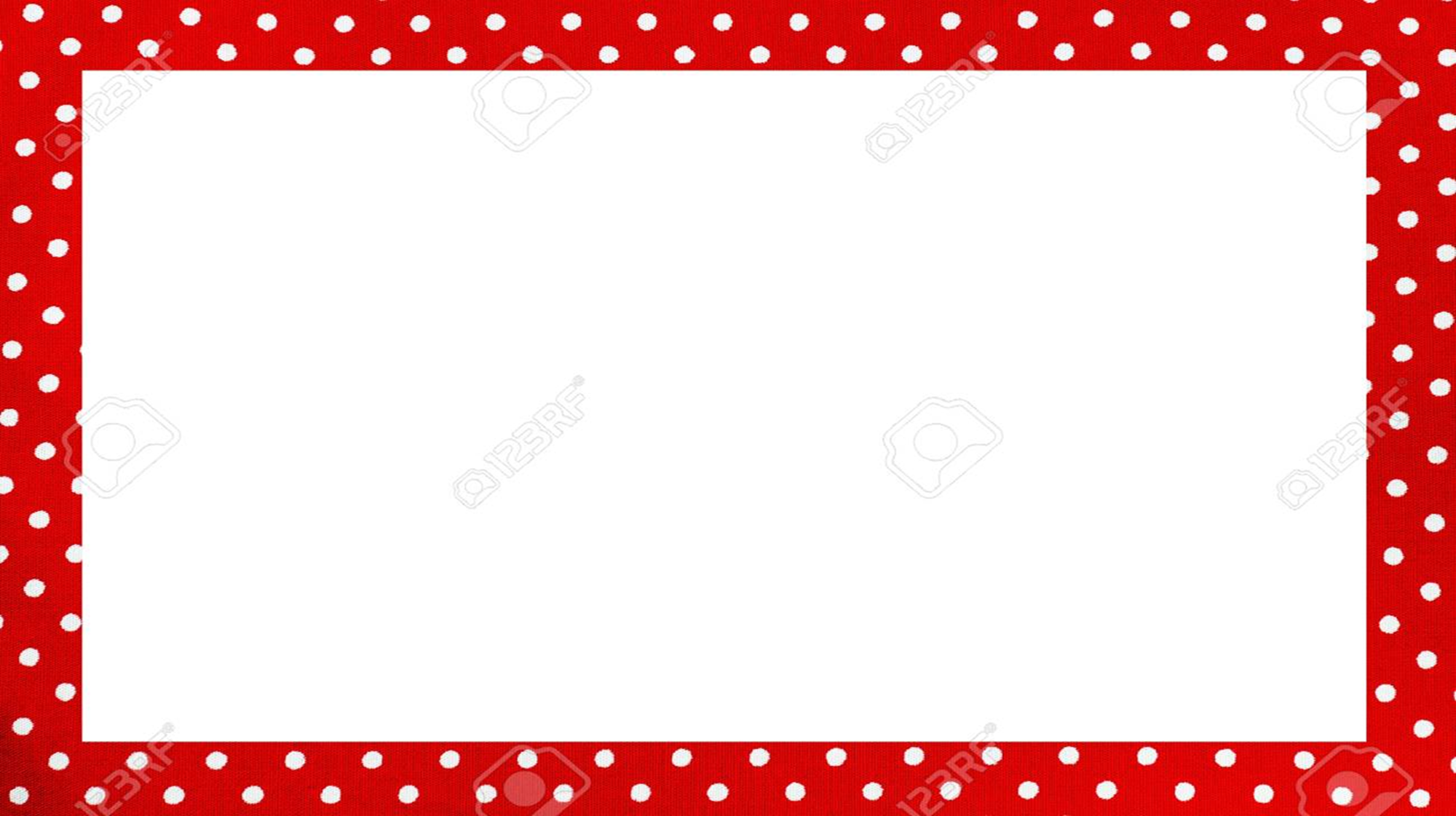 Dice el Ratón elegante que te estires como Gigante
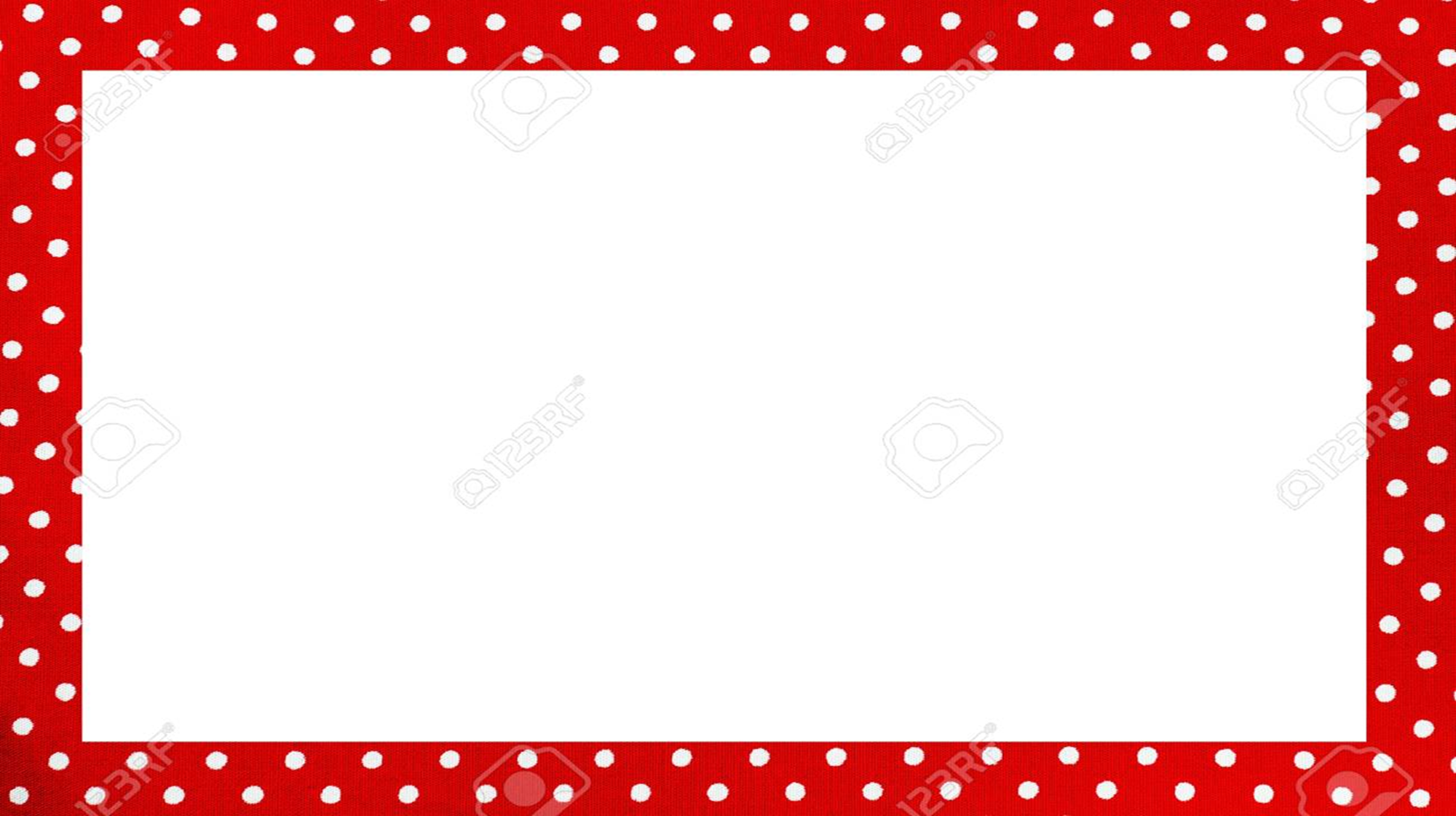 Dice el Elefante que corras hacia adelante
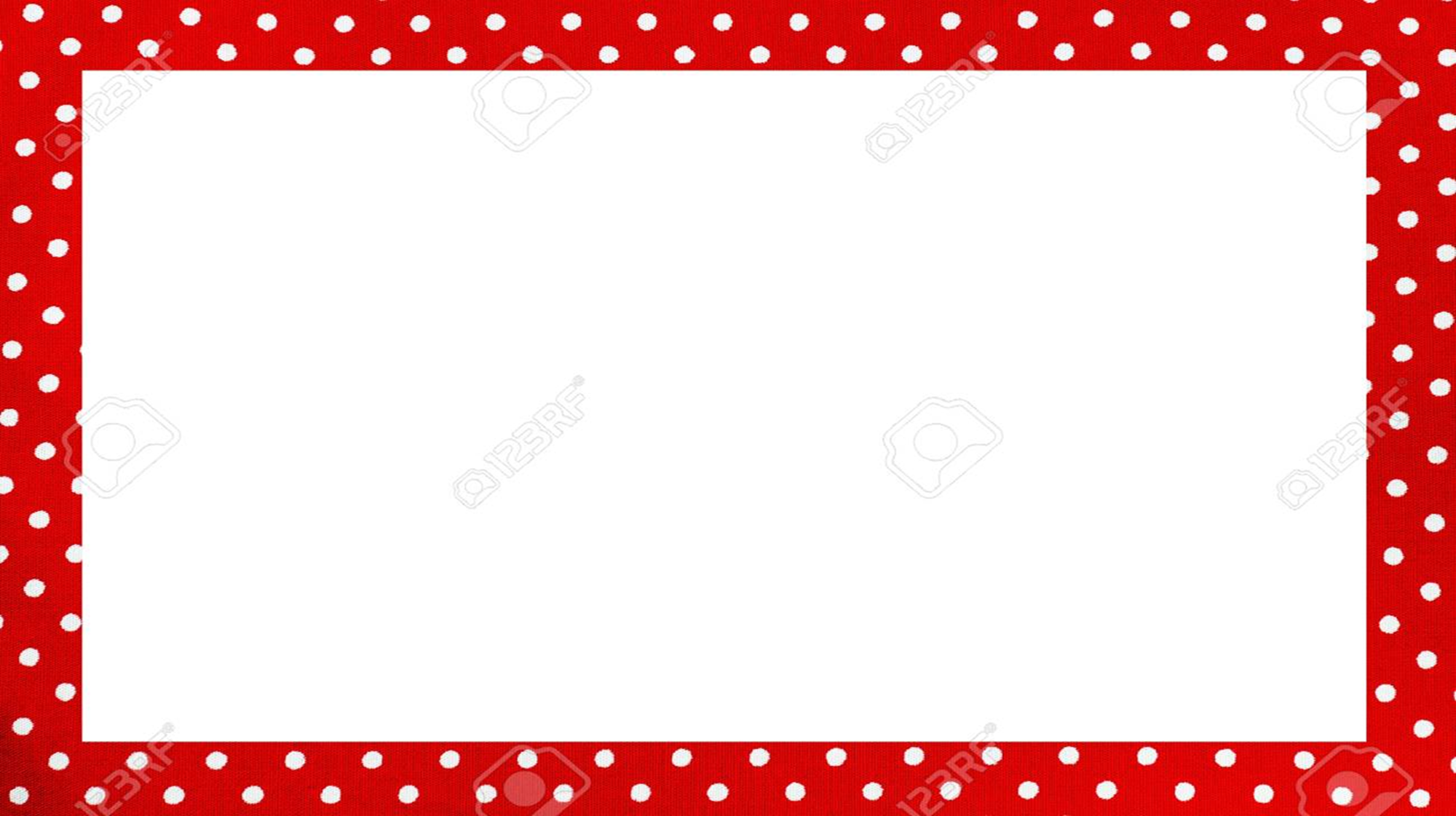 Dice el pato Rosendo que camines aplaudiendo
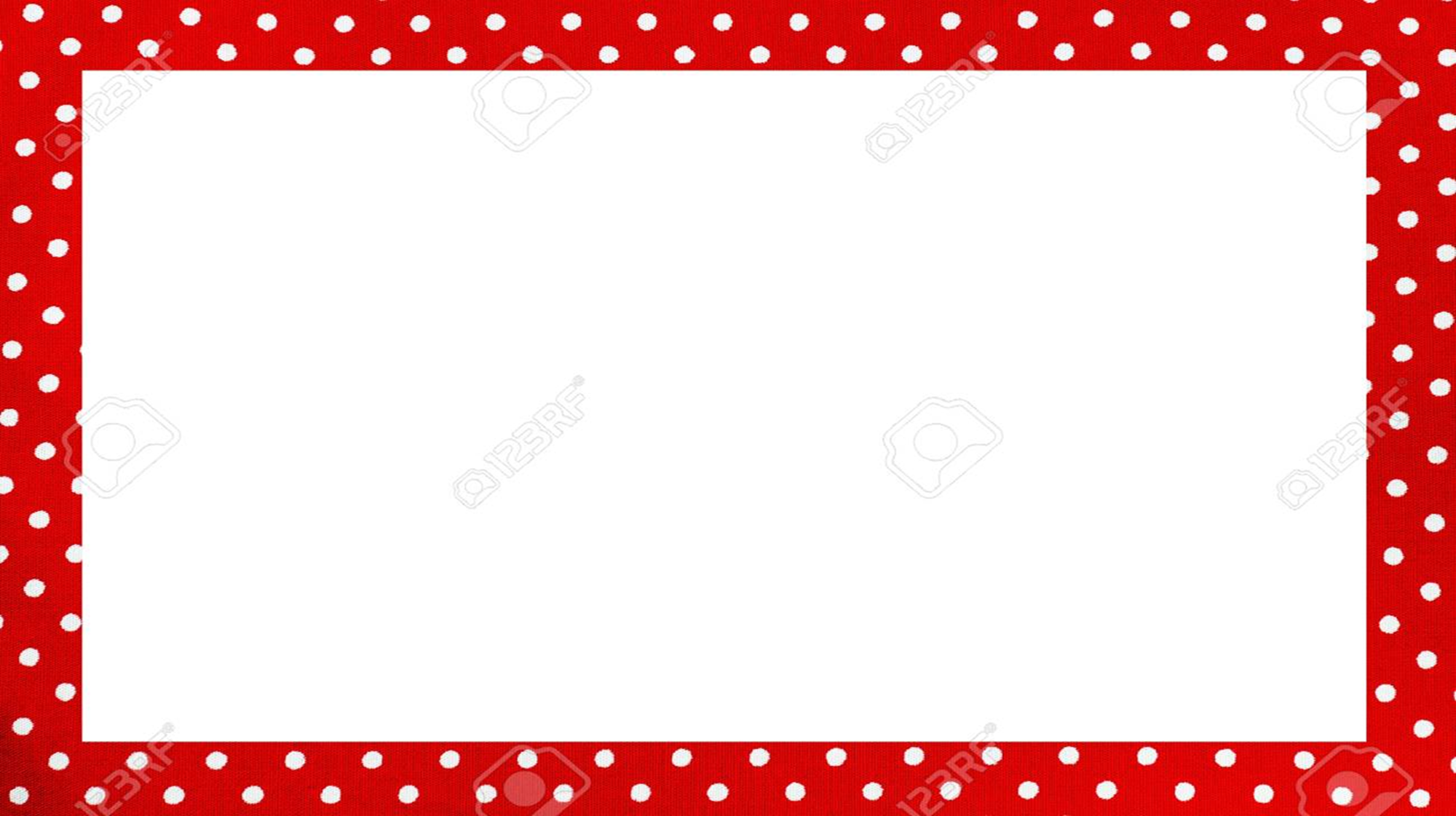 Dice el sapo Roberto que bailes con todo el cuerpo
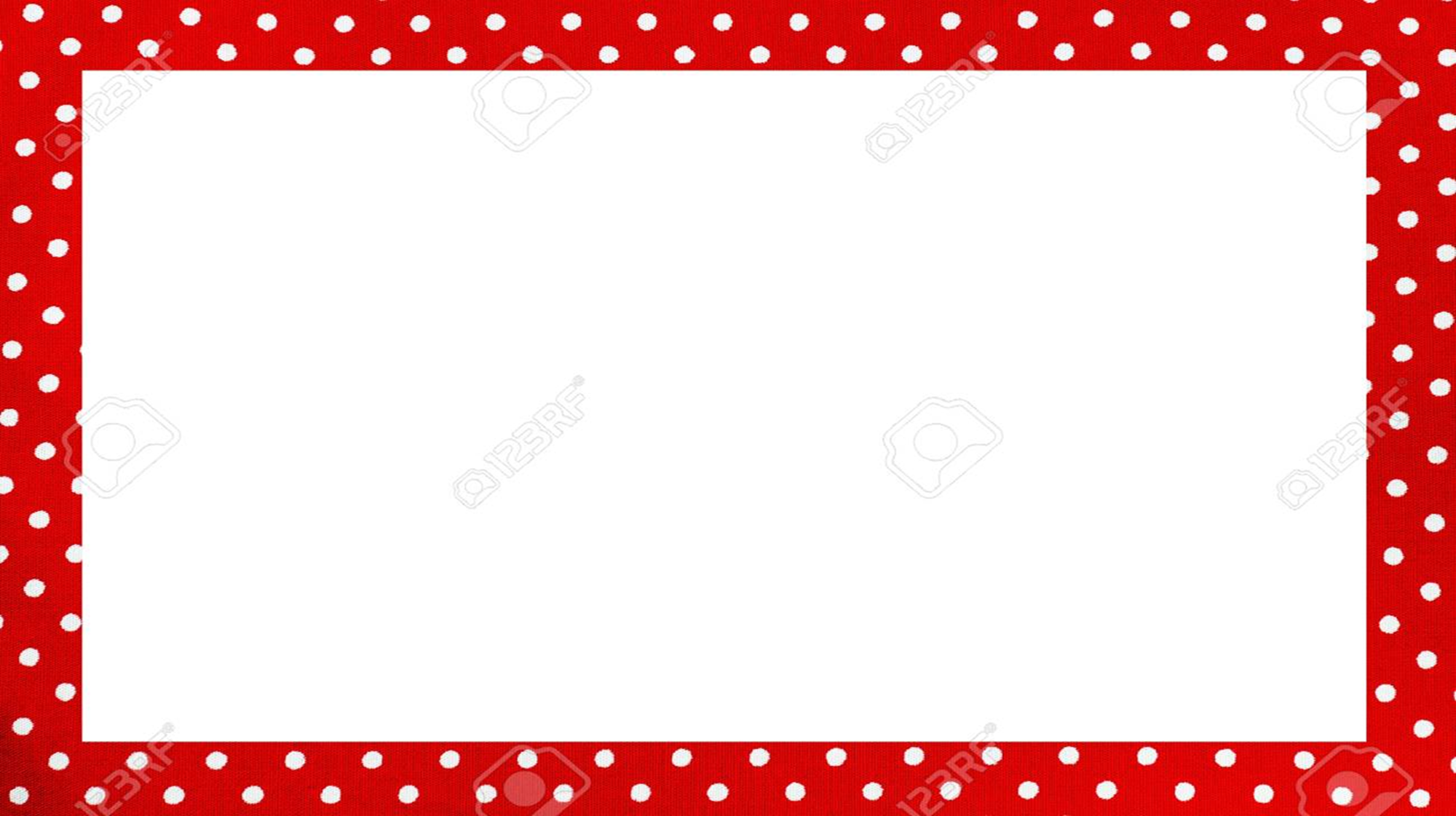 Dice la serpiente Julieta que ruedes como una croqueta
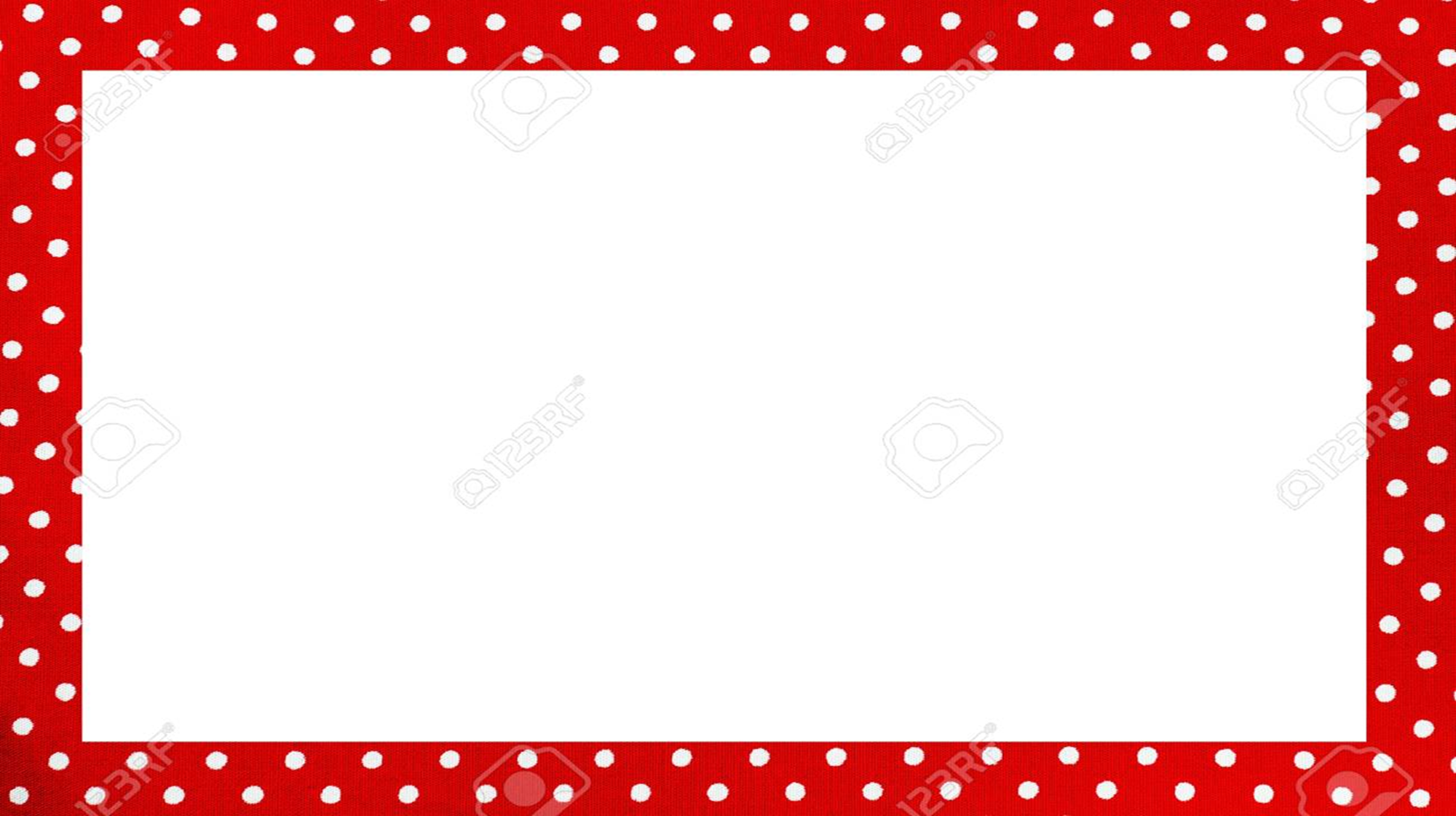 Dice el delfín Fernando que te desplaces saltando
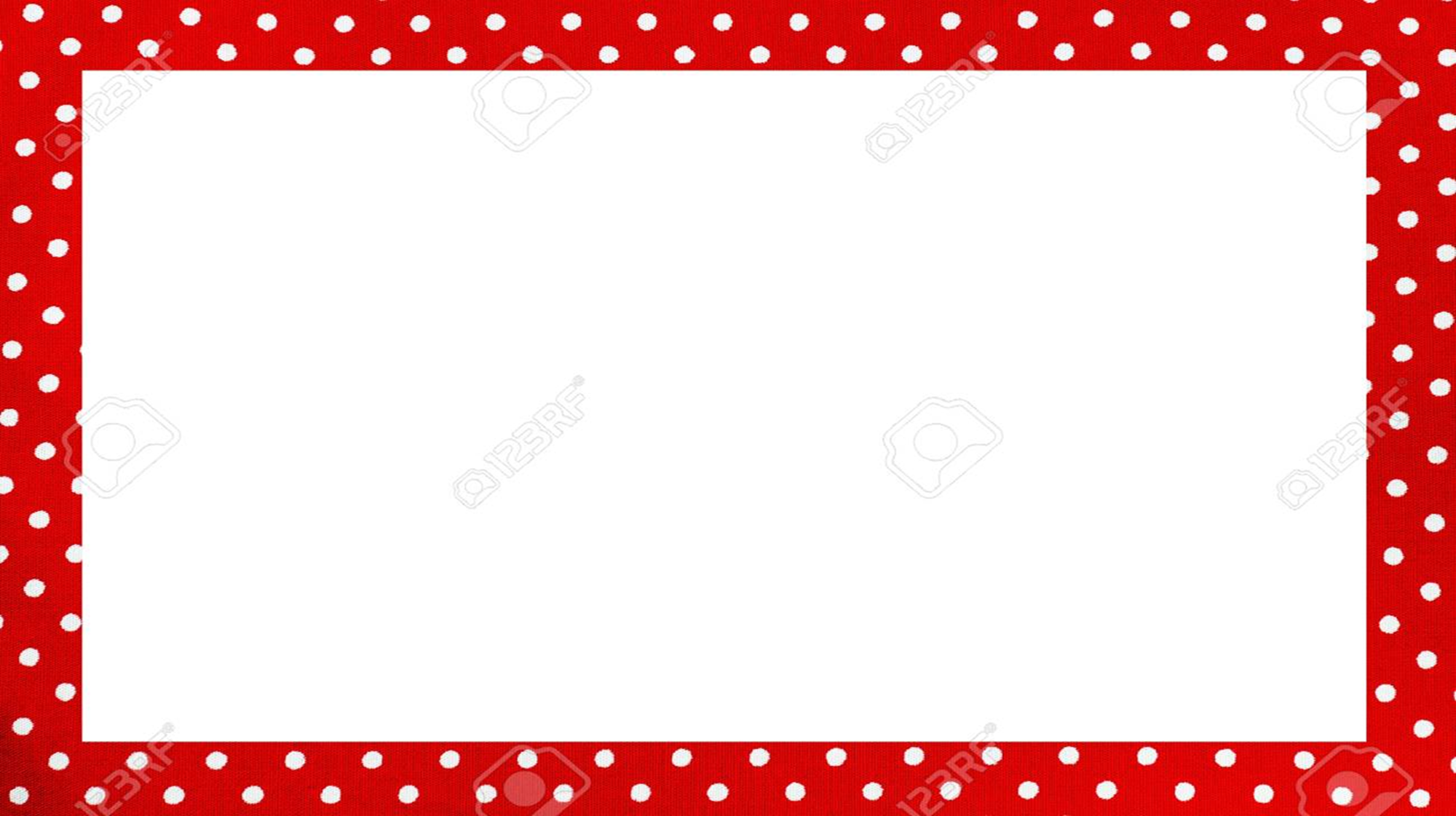 Dice el señor don Gato que aplaudas con los zapatos
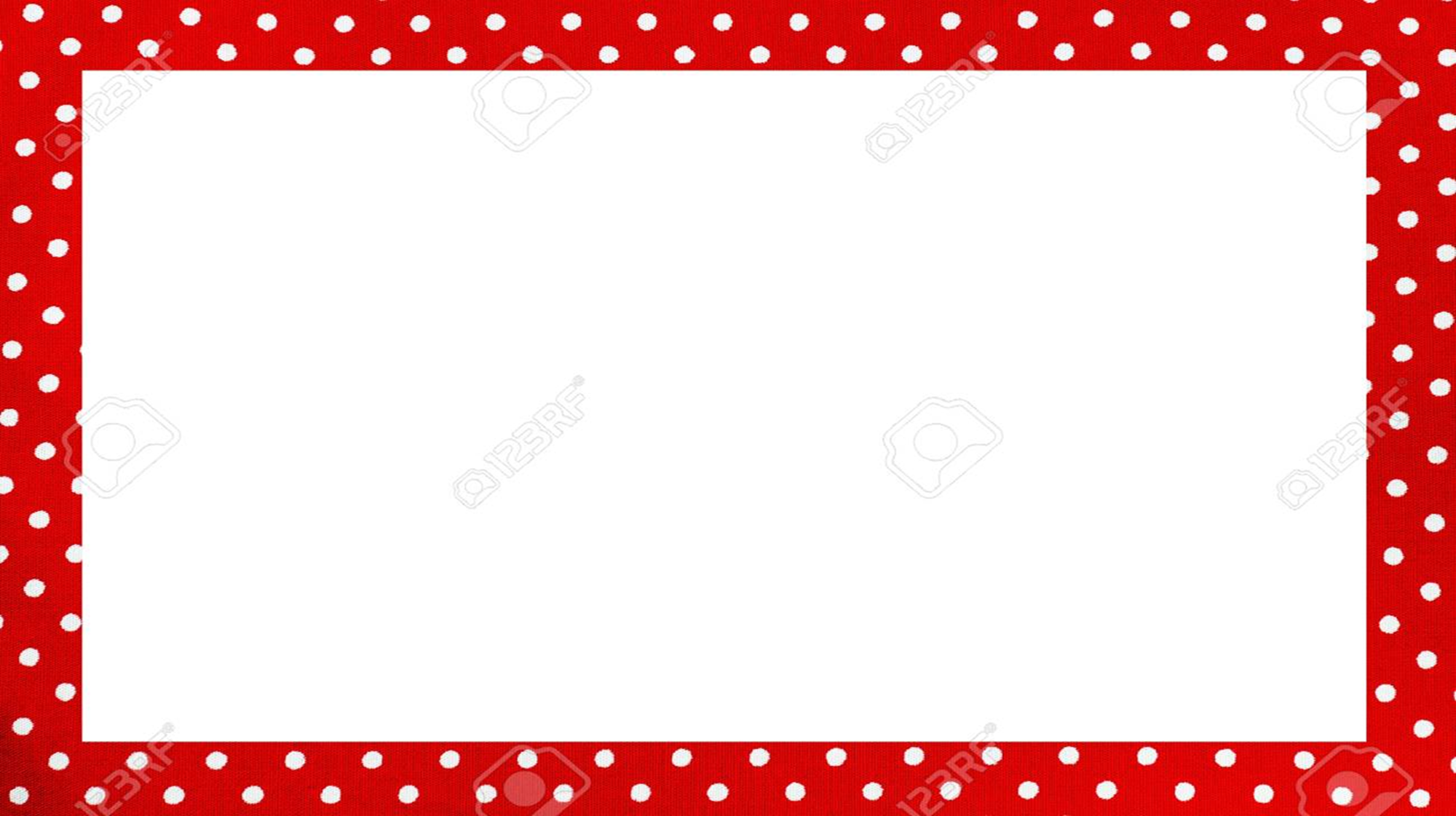 Dice el oso Carmelo que te arrastres en el suelo
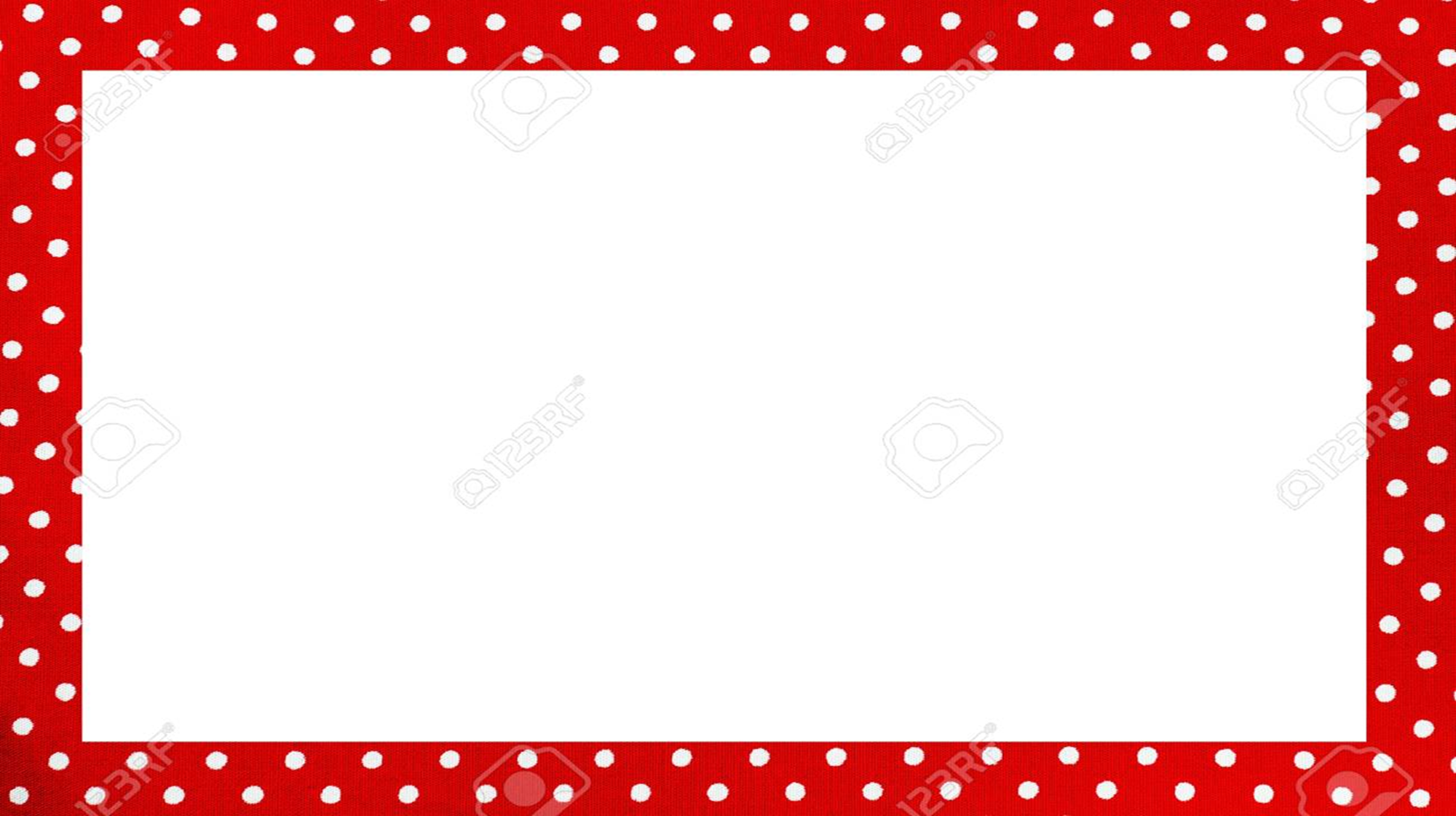 Dice el cangrejo Tomás que camines hacia atrás
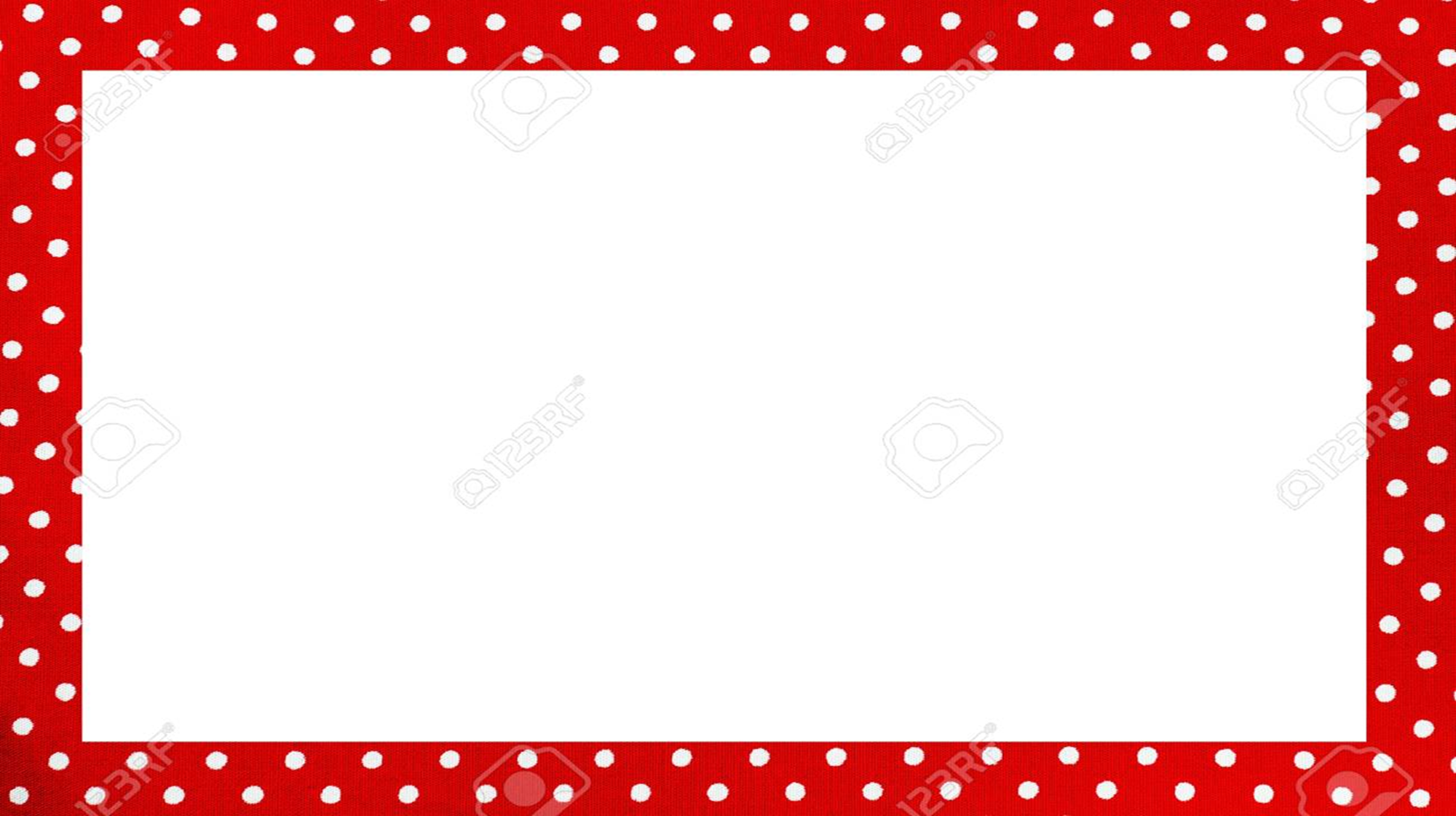 Dice la liebre Teresa que te tires las orejas
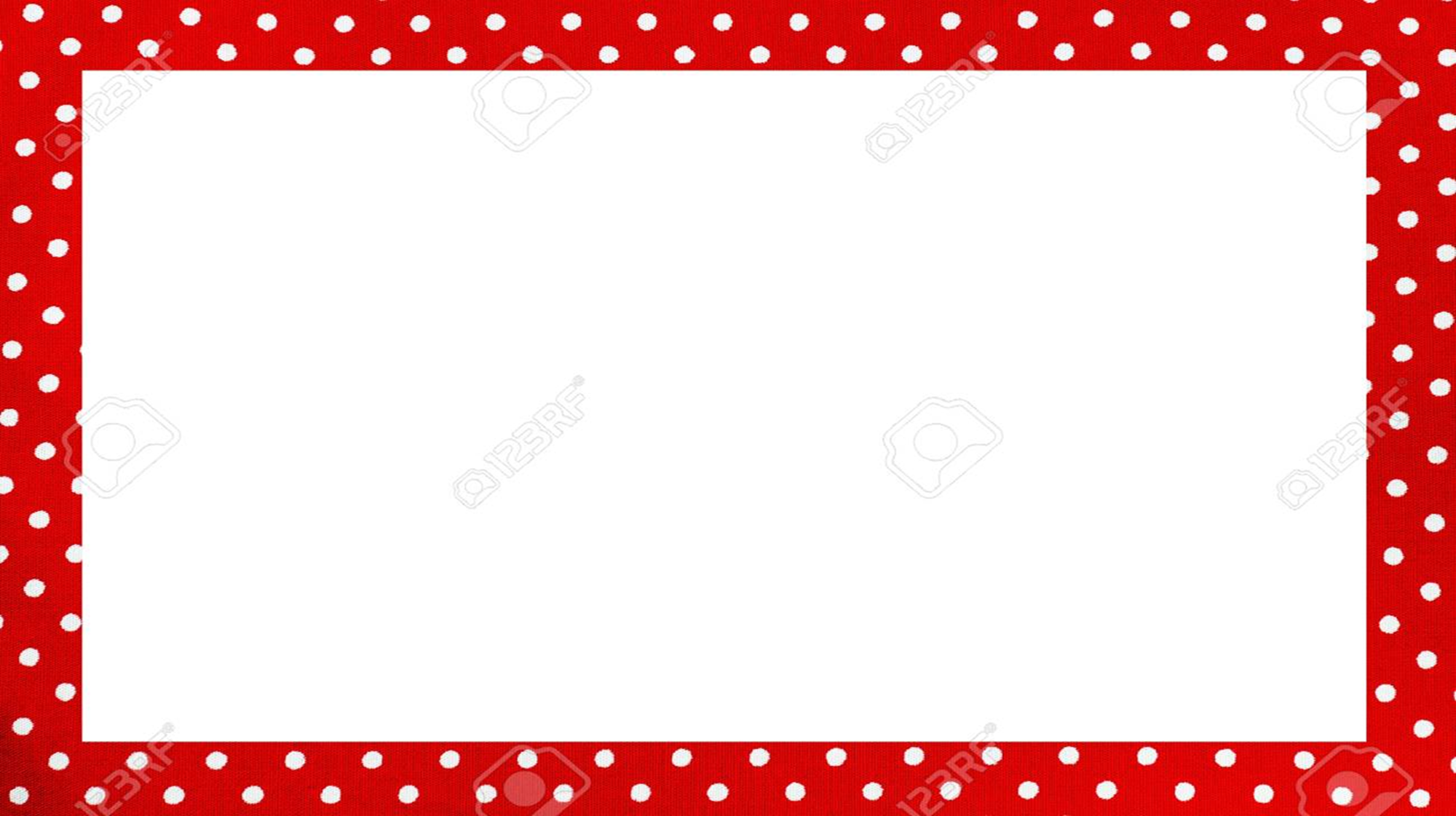 Dice la gallina Anacleta que andes en bicicleta.